§ 17Зачем обществу государство ?
Презентация учителя 
истории и обществознания 
ГБОУ СОШ № 69
Сидоровой О.В.
План:
Что такое государство?
Признаки государства.
На службе общества.
ЧЕЛОВЕК
ЗАЧЕМ
СЕМЬЯ
ОБЩЕСТВО
ГОСУДАРСТВО
Зачем 
       обществу               государство ?
Какие древнейшие государства вам известны?
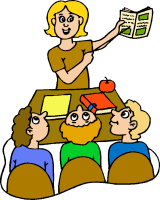 Стр.103
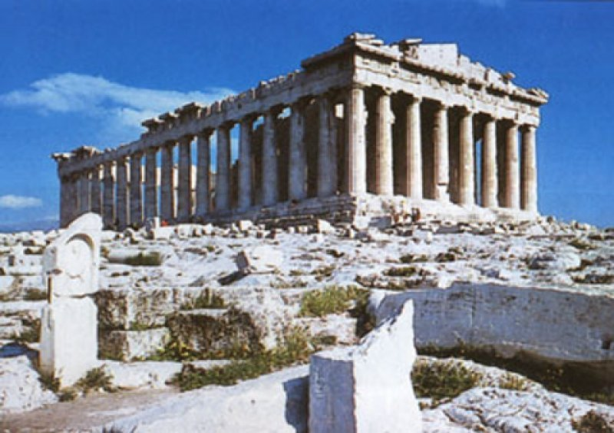 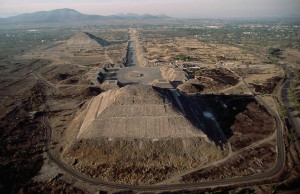 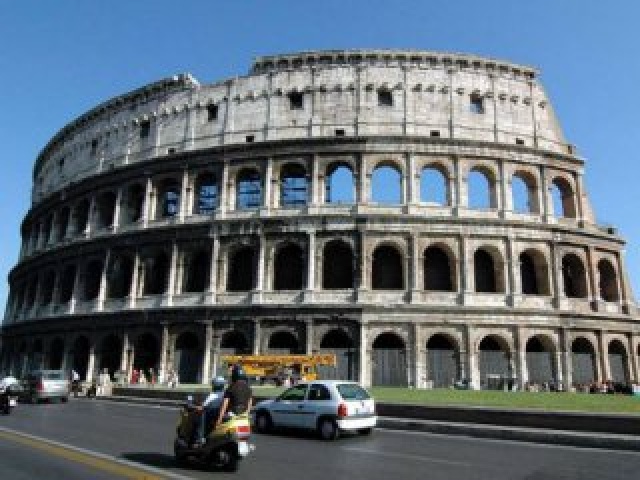 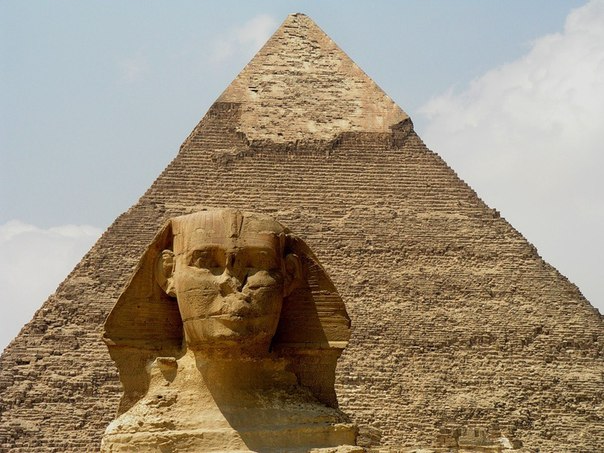 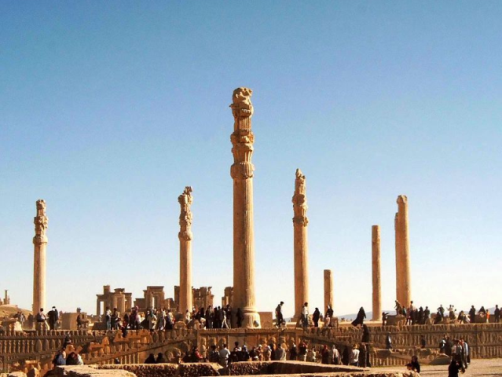 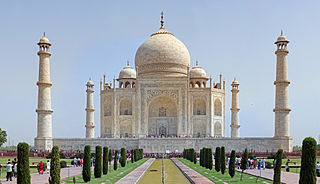 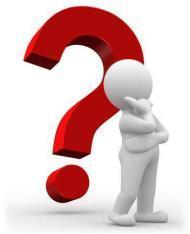 Какие функции берет на себя государство?
Каковы причины возникновения государств?
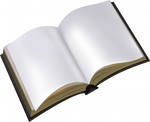 «Какие существуют теории
  происхождения государства?»
Стр. 
104-105
Объясните !
Механизм возникновения государства
Государство
единая система управления важнейшими делами общества, способ организации политической власти в стране
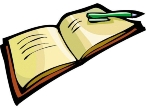 Рабочая тетрадь стр.56
 № 1, 2, 3
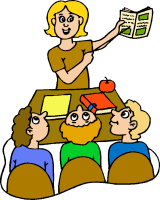 Стр.104-105
Теории происхождения государства
Бог создал государство
Продолжение отцовской власти старейшин
В результате завоеваний слабых сильными
Государство продукт соглашения между народом и властью
Государство– продукт социально-экономического развития